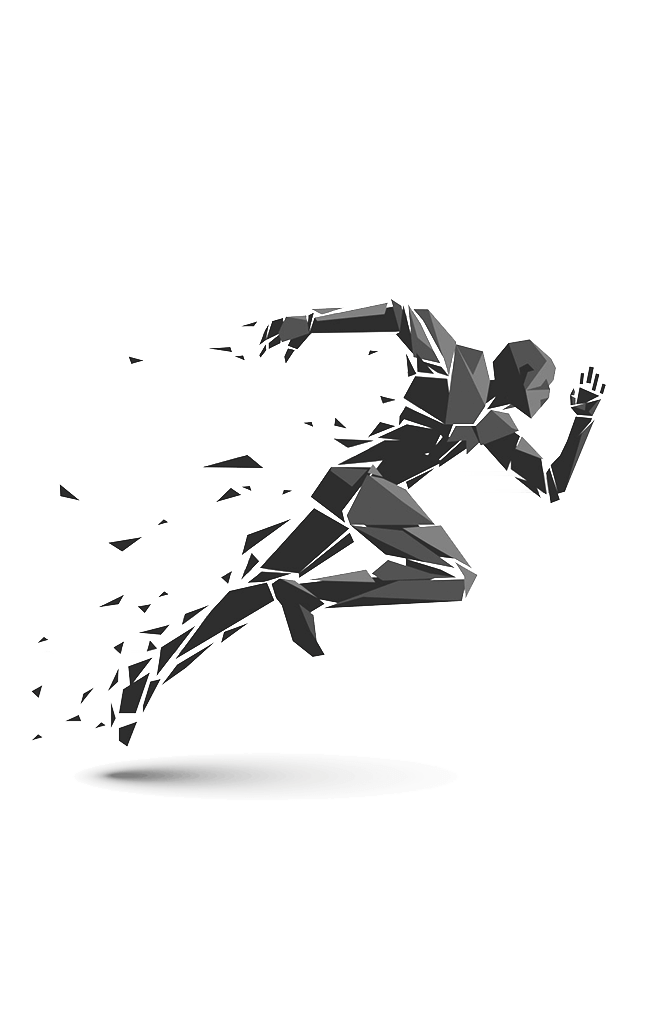 COMPETITION
竞聘述职
竞聘人: PPT818 
竞聘岗位: 设计总监
时间: 2020年12月22日
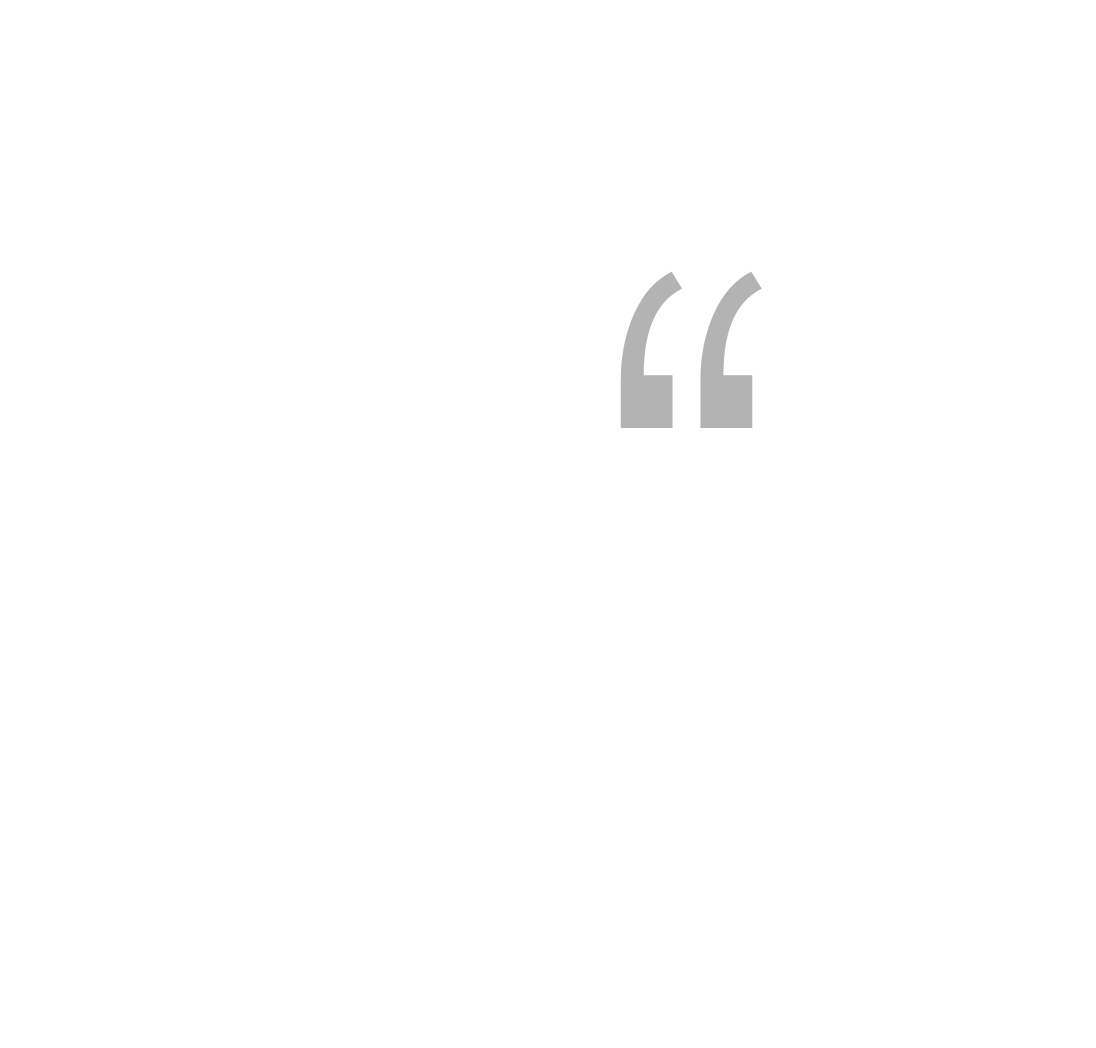 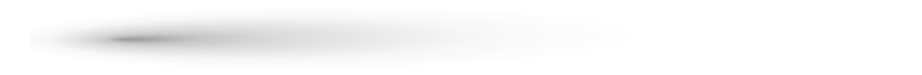 CONTENTS
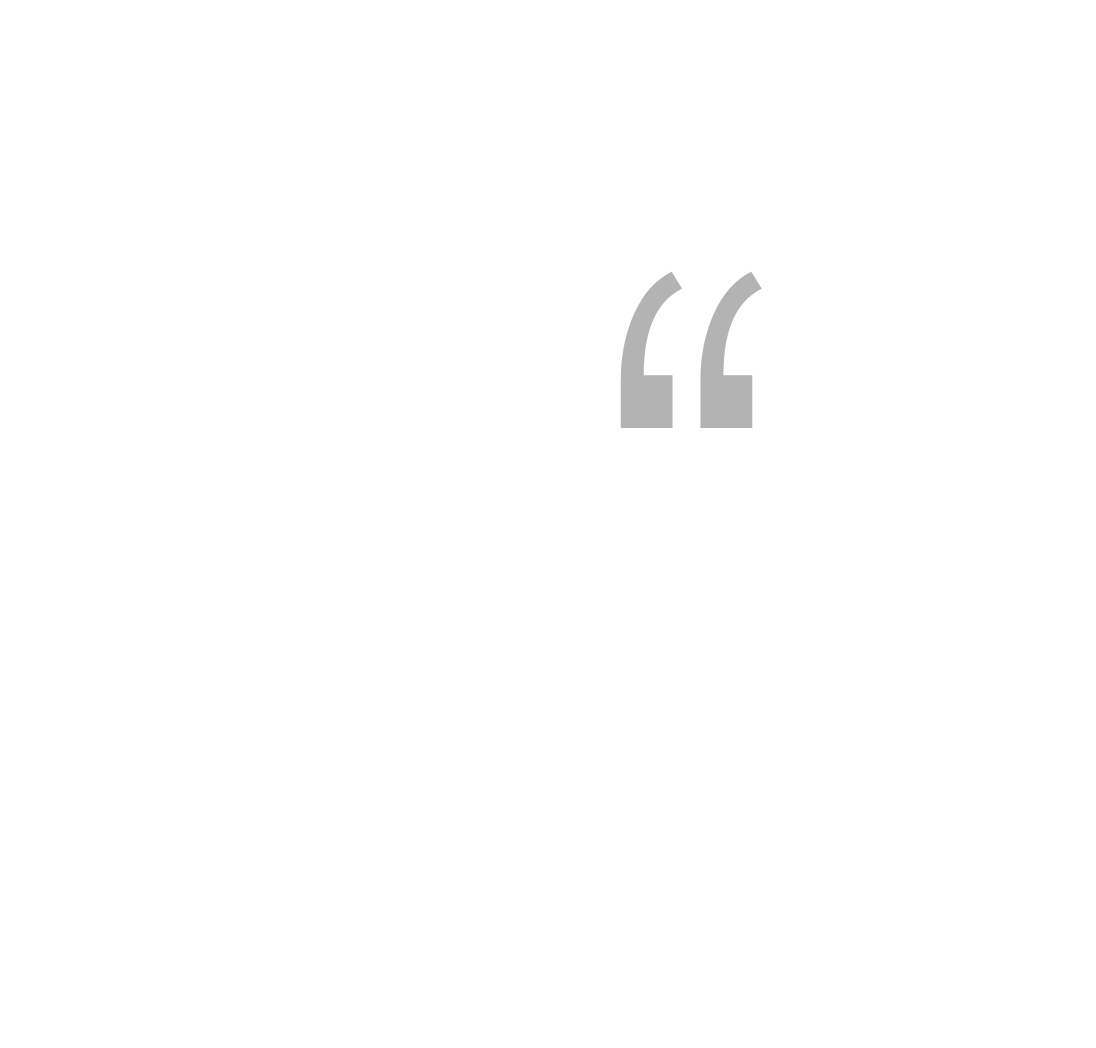 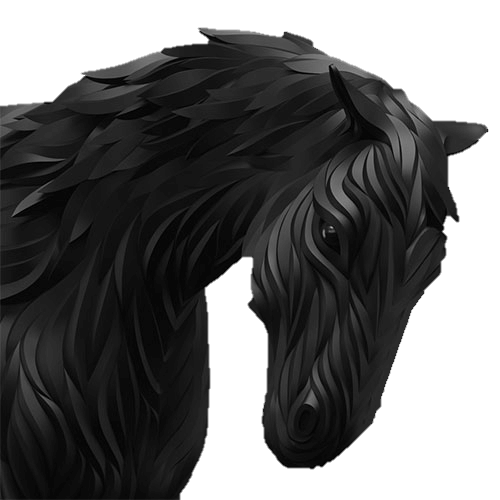 目  录
01
02
03
ABOUT ME
POST COGNTIVE
WORK PLANNING
自我简介
岗位认知
工作规划
ABOUT ME
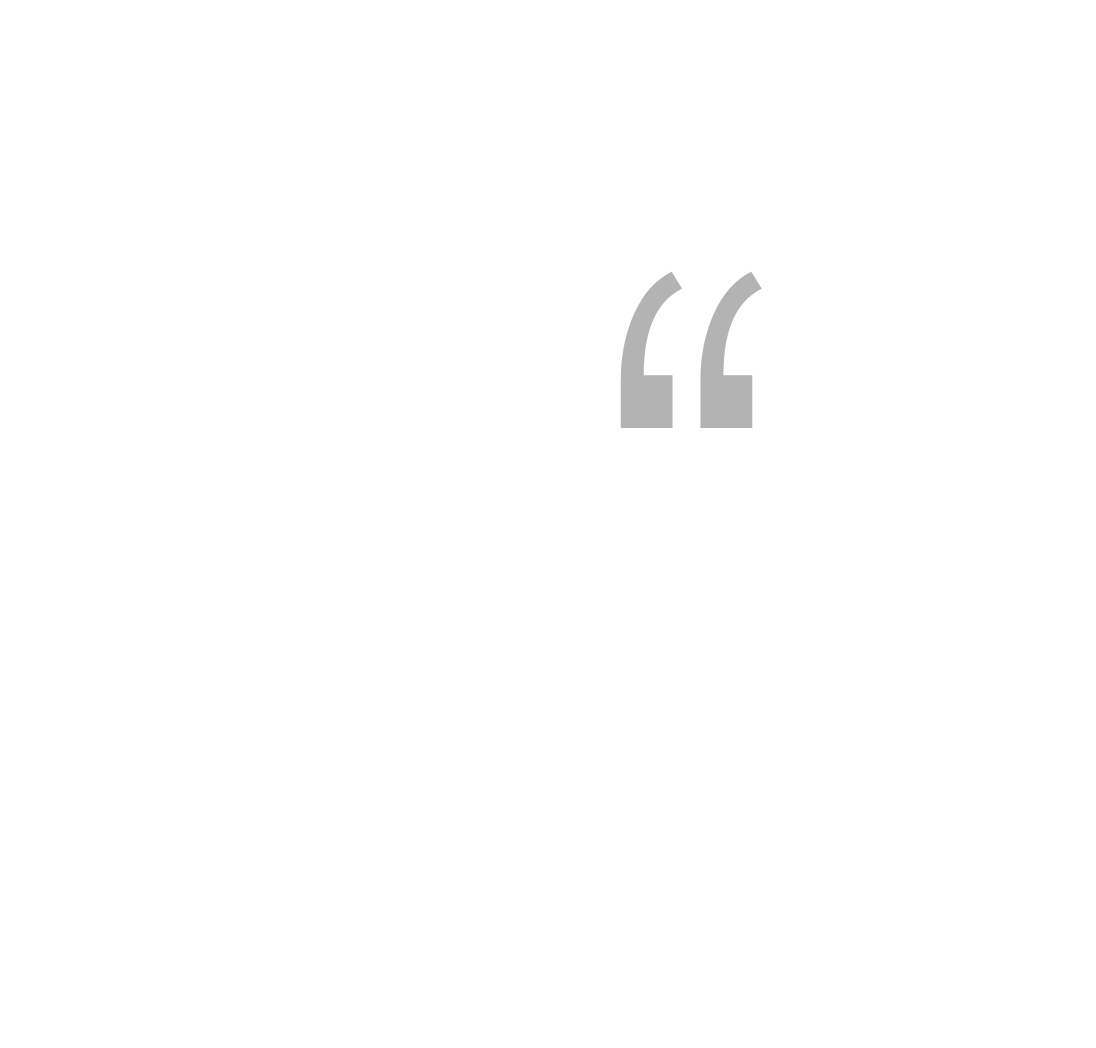 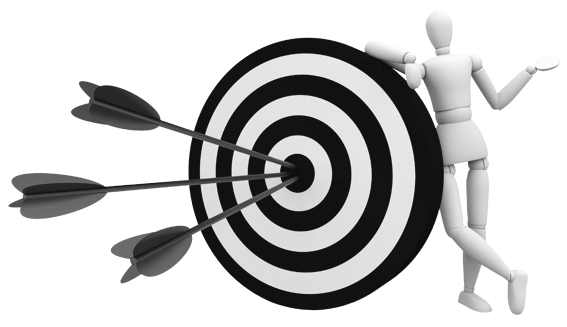 自我简介
Part
01
基本信息
荣誉奖项
个人履历
语言能力
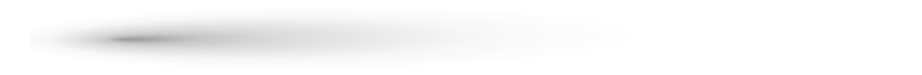 01
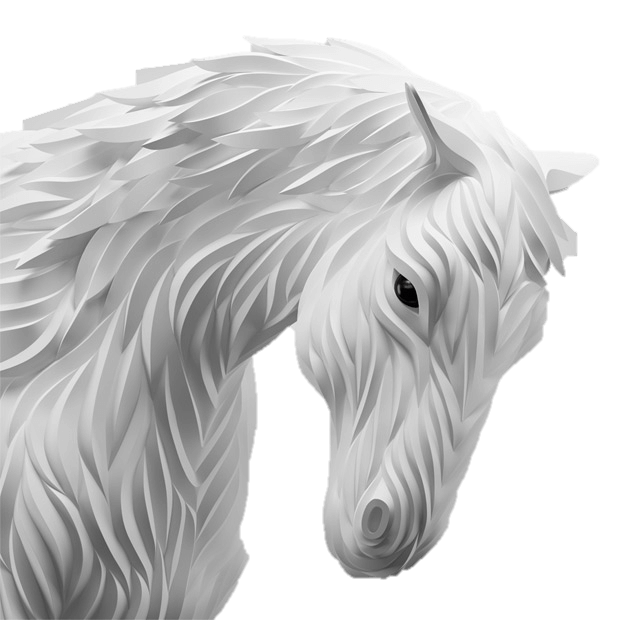 基本信息
Part one
姓名：
不会申请
年龄：
30岁
籍贯：
上海
性别：
男
体重：
55kg
自荐信
民族：
汉
婚姻状况：
未婚
学历：
硕士
在这里输入主要的工作经验和胜任的能力专长，也可输入从事此工作的年份和工作心得等等
电子邮箱：yourname@163.com
身高：
178cm
现在住址：上海浦东新区
政治面貌：
党员
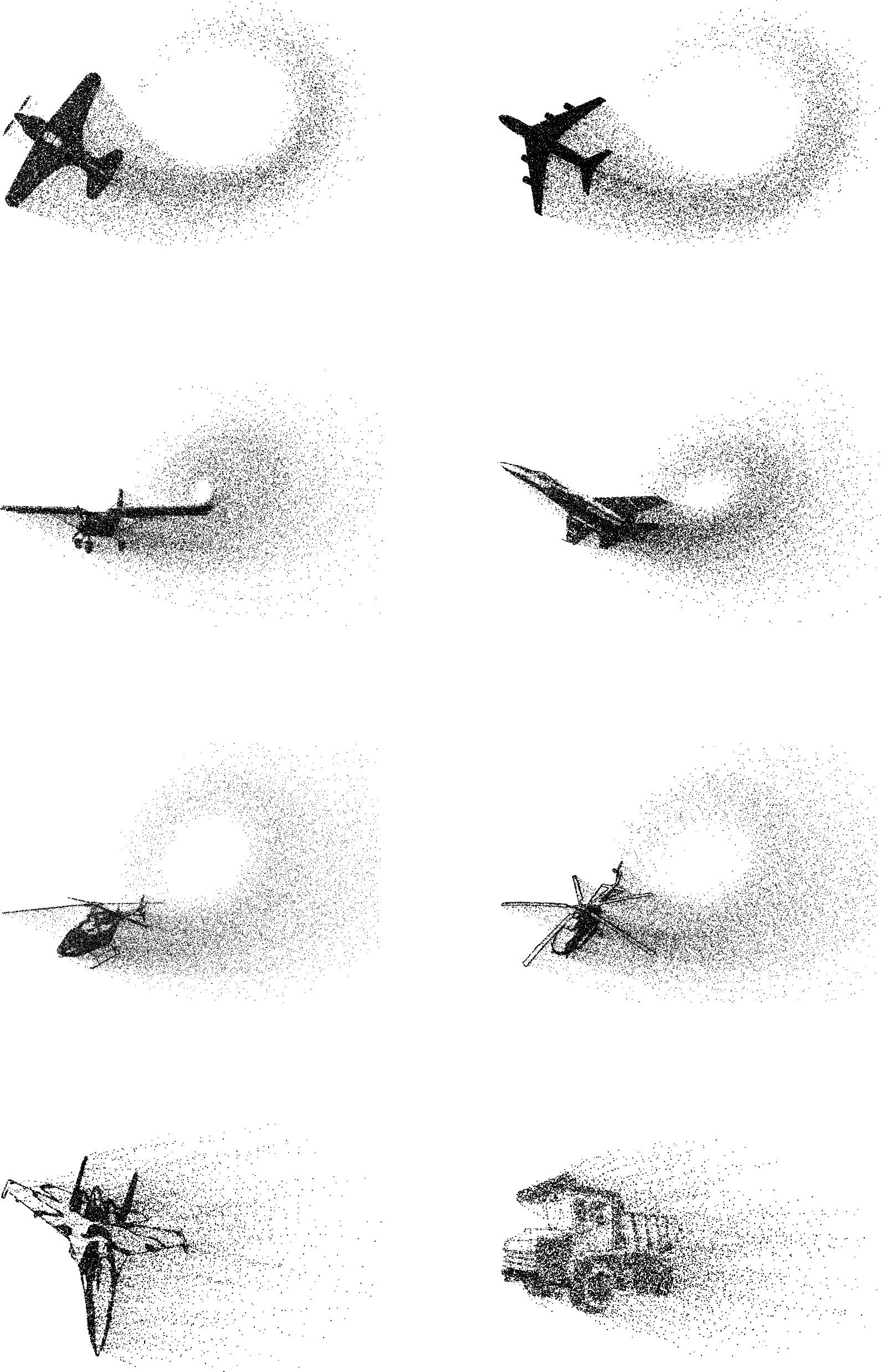 02
个人履历
Part two
标题文本预设
标题文本预设
标题文本预设
您的内容打在这里，或者通过复制您的文本后，在此框中选择粘贴，并选择只保留文字
您的内容打在这里，或者通过复制您的文本后，在此框中选择粘贴，并选择只保留文字
您的内容打在这里，或者通过复制您的文本后，在此框中选择粘贴，并选择只保留文字
2001-2008
2016-2019
2008-2013
2013-2016
标题文本预设
您的内容打在这里，或者通过复制您的文本后，在此框中选择粘贴，并选择只保留文字
创造能力
管理能力
行动能力
协调能力
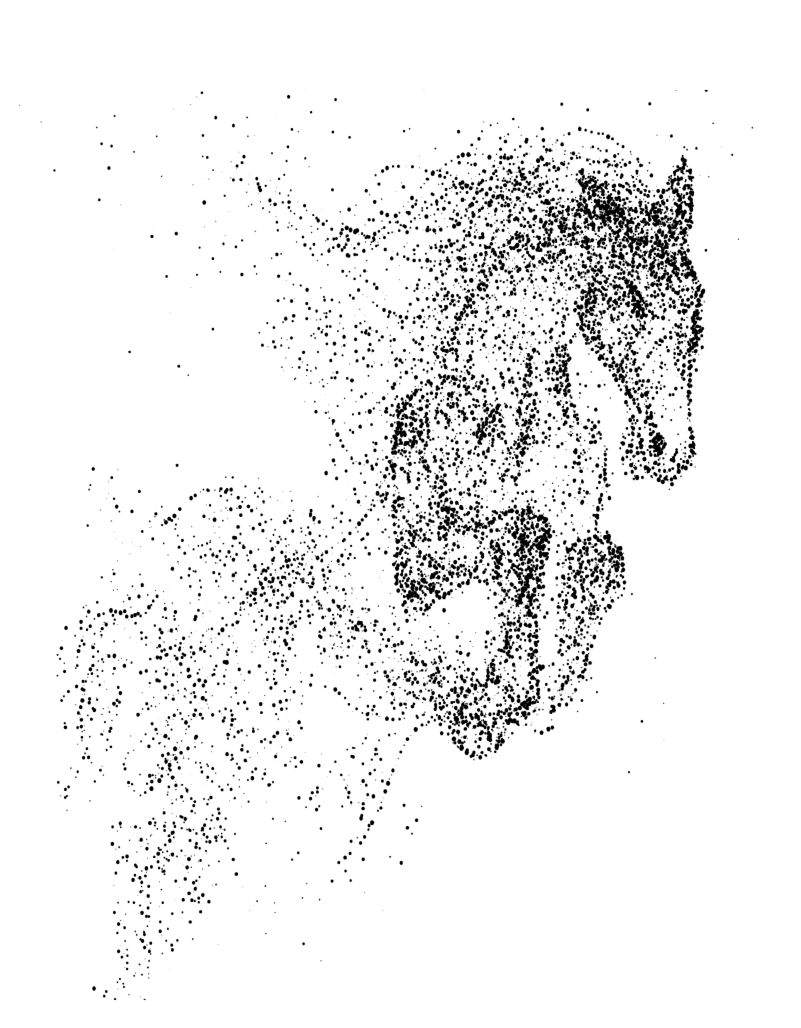 03
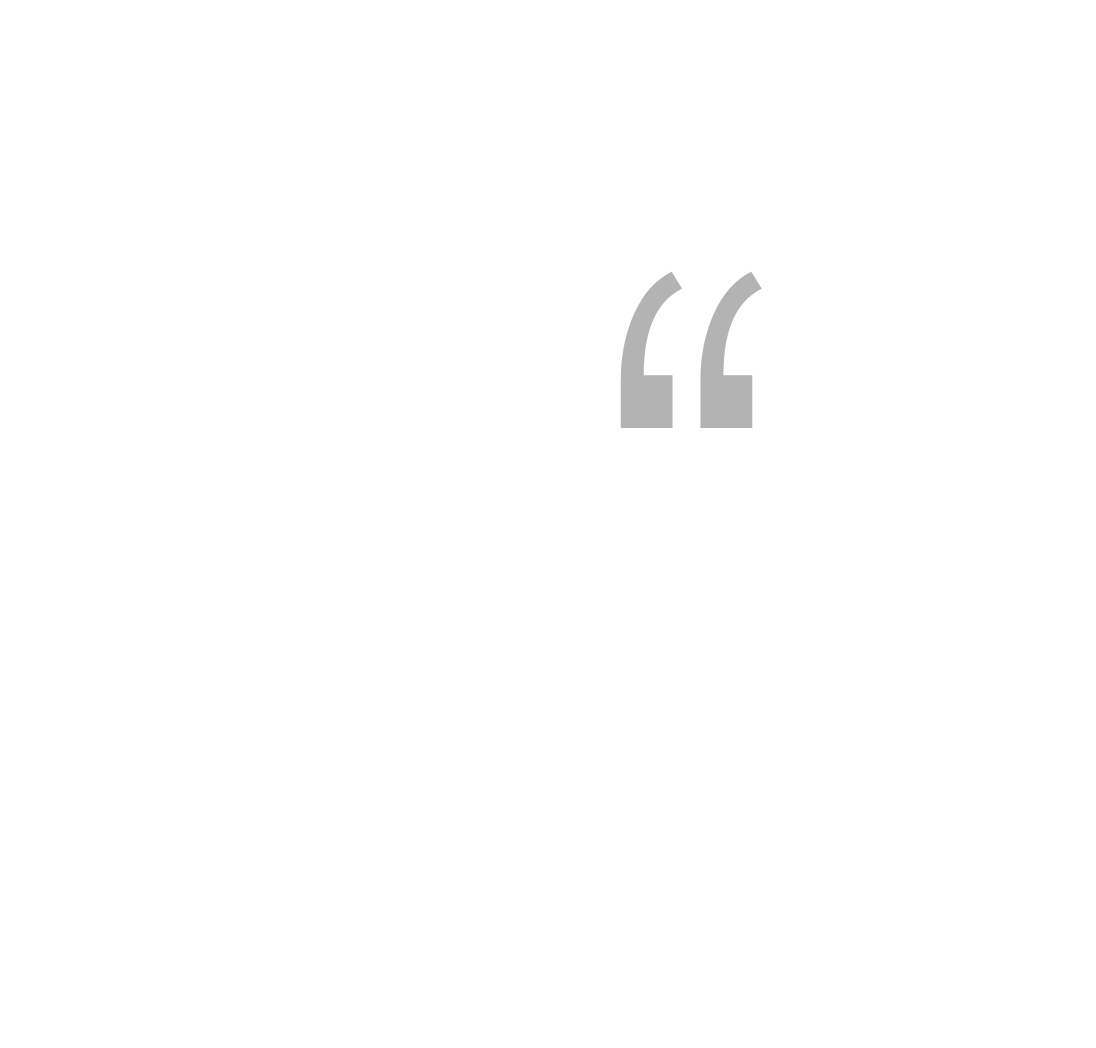 荣誉奖项
Part three
3
2
1
添加标题文本
添加标题文本
添加标题文本
点击输入您的文字内容或复制粘贴具体文本、用简明扼要的文字说明此项内容，精准的词汇表达胜过长篇大论的文字表述……
点击输入您的文字内容或复制粘贴具体文本、用简明扼要的文字说明此项内容，精准的词汇表达胜过长篇大论的文字表述……
点击输入您的文字内容或复制粘贴具体文本、用简明扼要的文字说明此项内容，精准的词汇表达胜过长篇大论的文字表述……
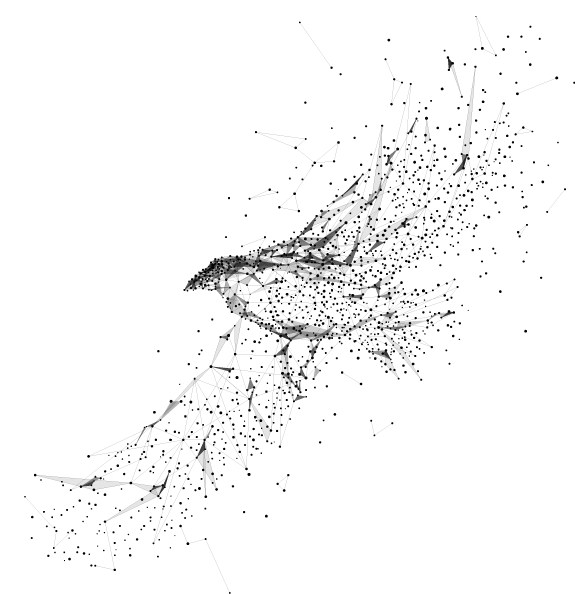 04
语言能力
Part four
英语
粤语
汉语
TOFEL考试120分
普通话水平1级甲等
满足正常交流
您点击输入您的文字内容，或复制粘贴具体文本，
您点击输入您的文字内容，或复制粘贴具体文本，
点击输入您的文字内容，或复制粘贴具体文本，
POST COGNTIVE
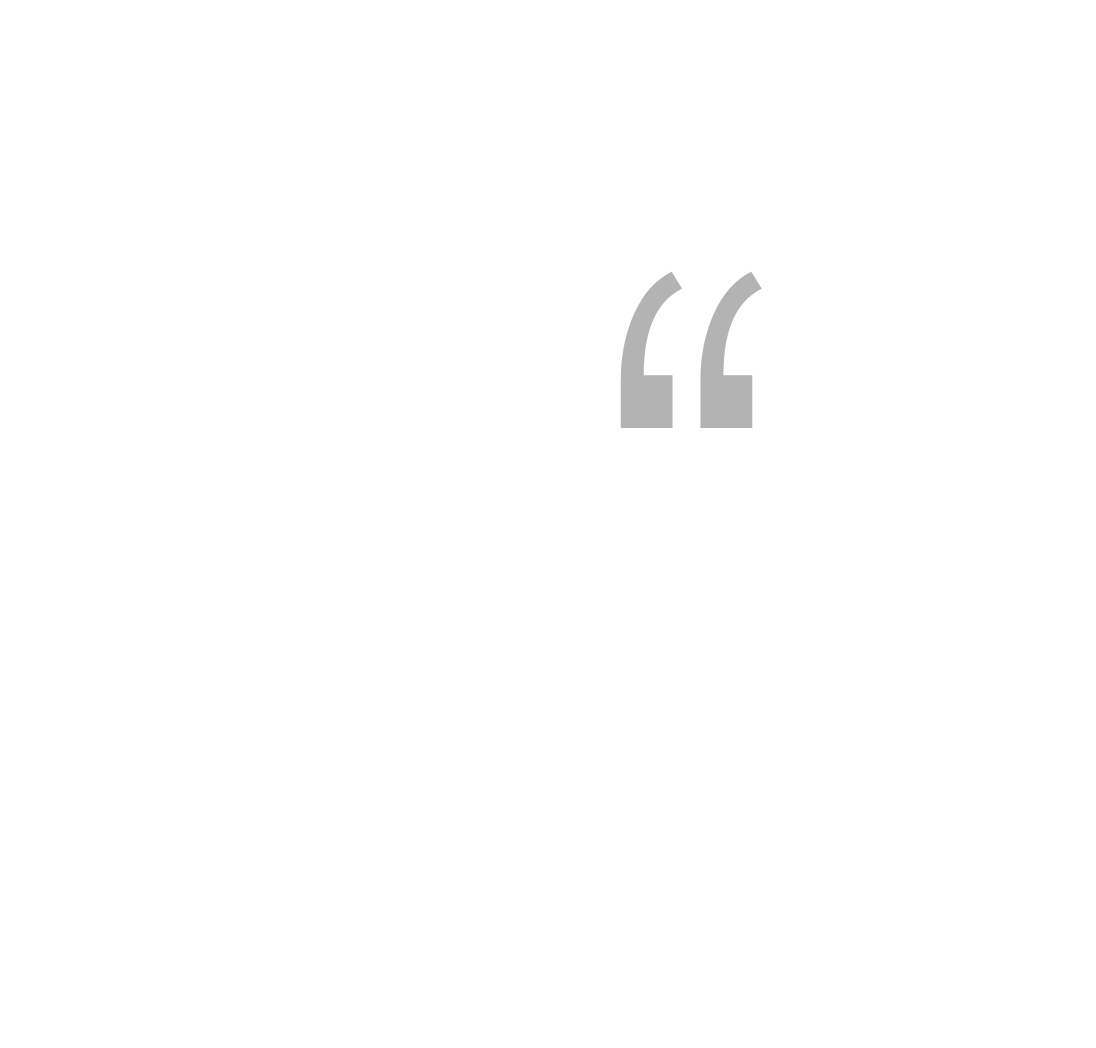 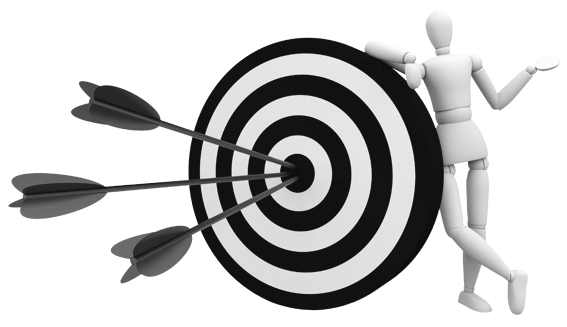 岗位认知
Part
02
岗位职责
业务现状
责任义务
解决问题
岗位需求
竞争力分析
01
岗位职责
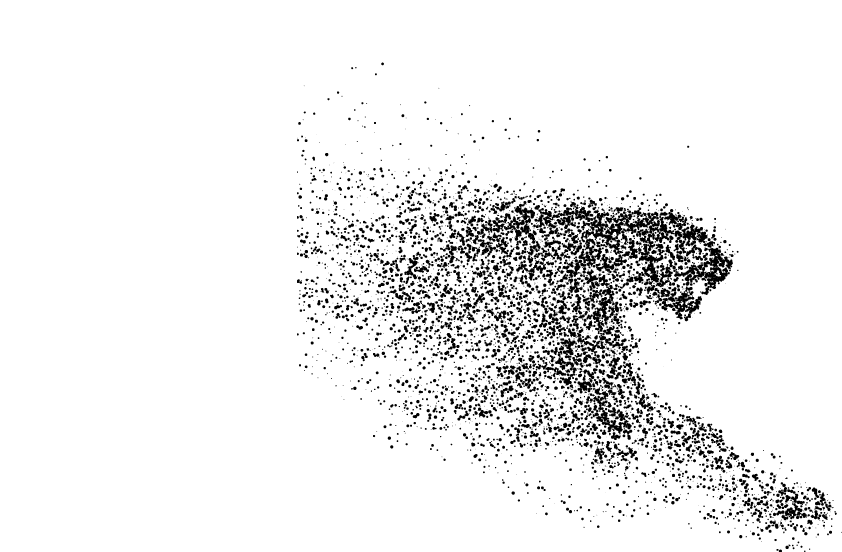 岗位名称：销售经理  
所在部门：销售部   
直接上级：销售总监  
直接下级：销售、后勤
Part one
1
2
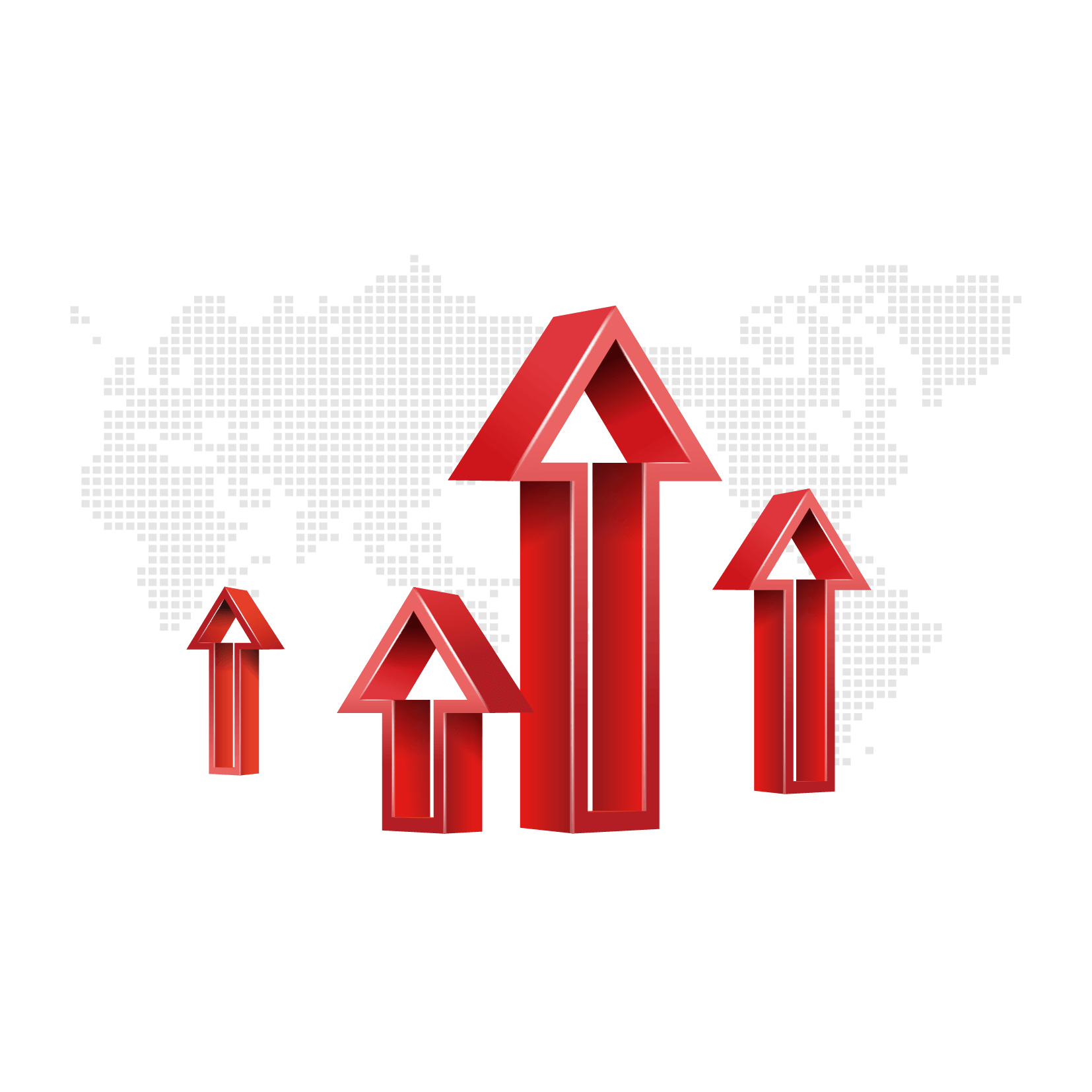 ADD TITLE
ADD TITLE
Lorem ipsum dolor sit amet, consectetur adipiscing elit. Nulla imperdiet
Lorem ipsum dolor sit amet, consectetur adipiscing elit. Nulla imperdiet
本      职：经总公司授权，全面负贵子公司的管理工作，保证子公司经营目标的实现
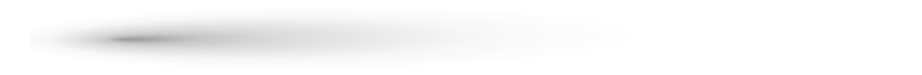 02
责任义务
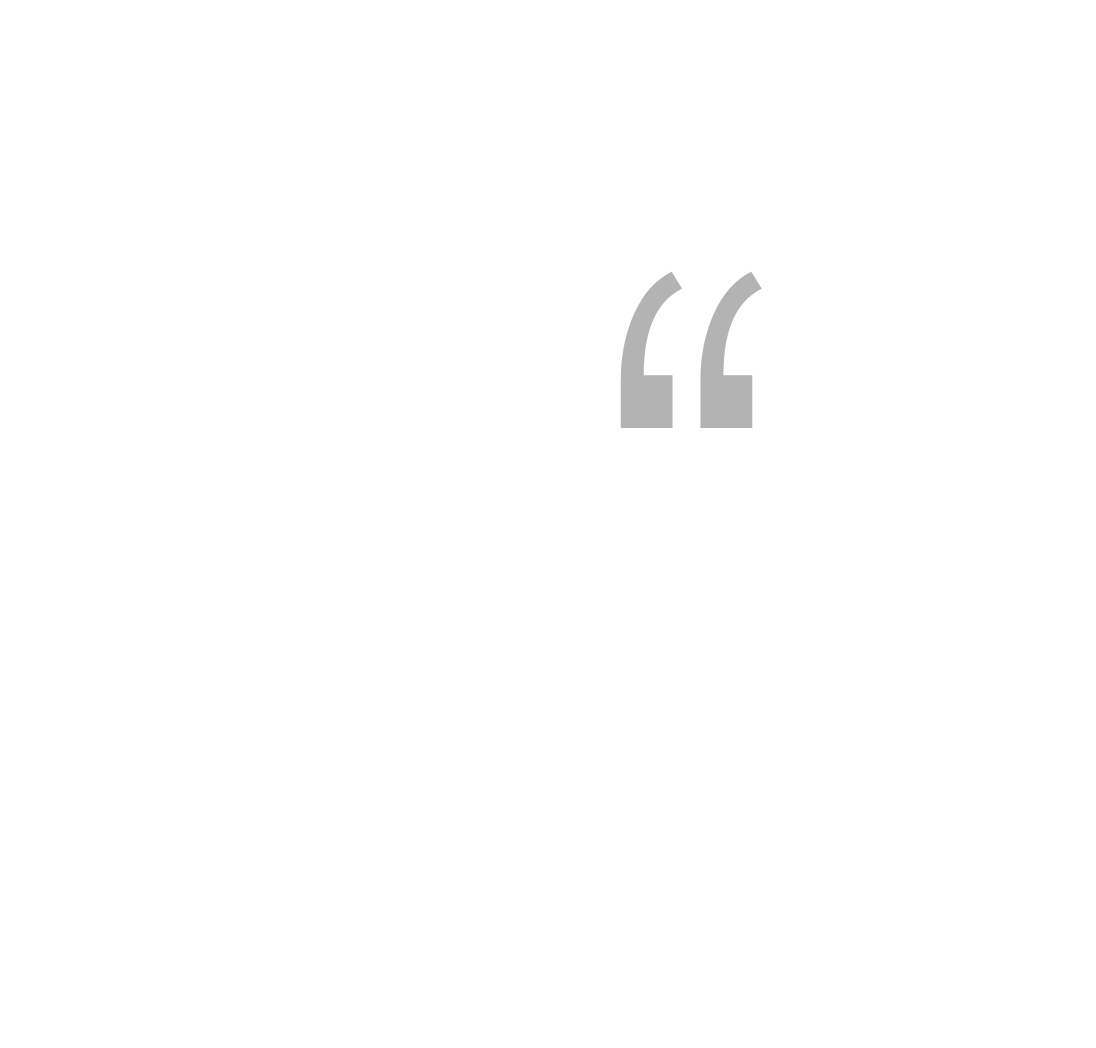 Part two
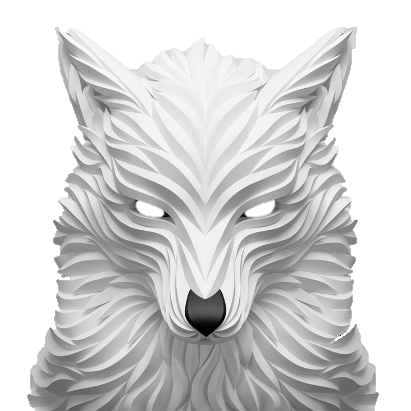 此处添加题目
此处添加题目
此处添加题目
用户可以在投影仪或者计算机上进行演示也可以将演示文稿打印出来制作成胶片中
用户可以在投影仪或者计算机上进行演示也可以将演示文稿打印出来制作成胶片中
用户可以在投影仪或者计算机上进行演示也可以将演示文稿打印出来制作成胶片中
03
岗位需求
具有娴熟的沟通技巧与团队建设和管理能力，极强的谈判能力及优秀的口头表达，能承受压力。
Part three
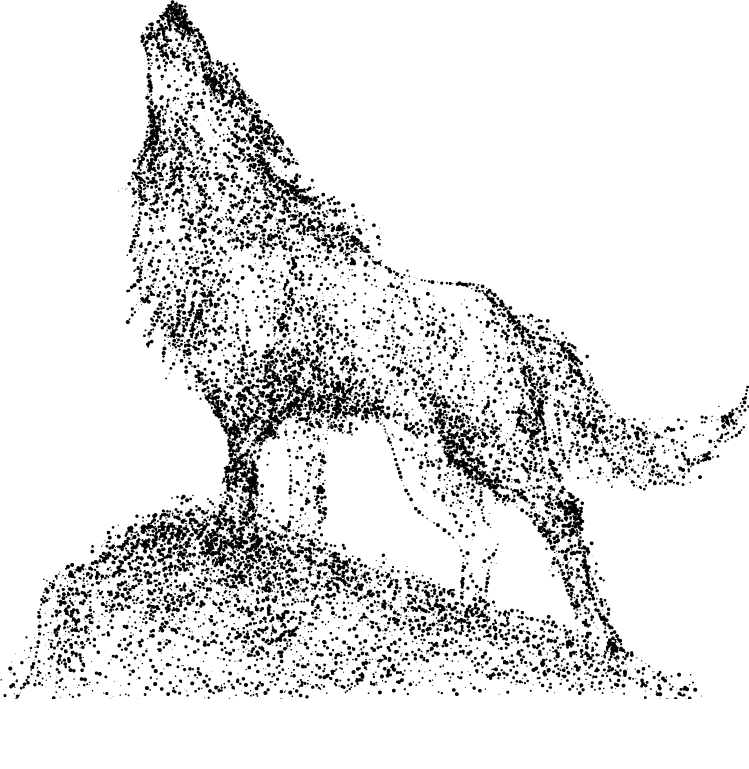 良好的团队协作精神，为人诚实可靠、品行端正、具有亲和力，较强的独立工作能力和公关能力。
我具有高超的谈判及冲突处理能力。 并且能同时处理各种复杂的工作。
04
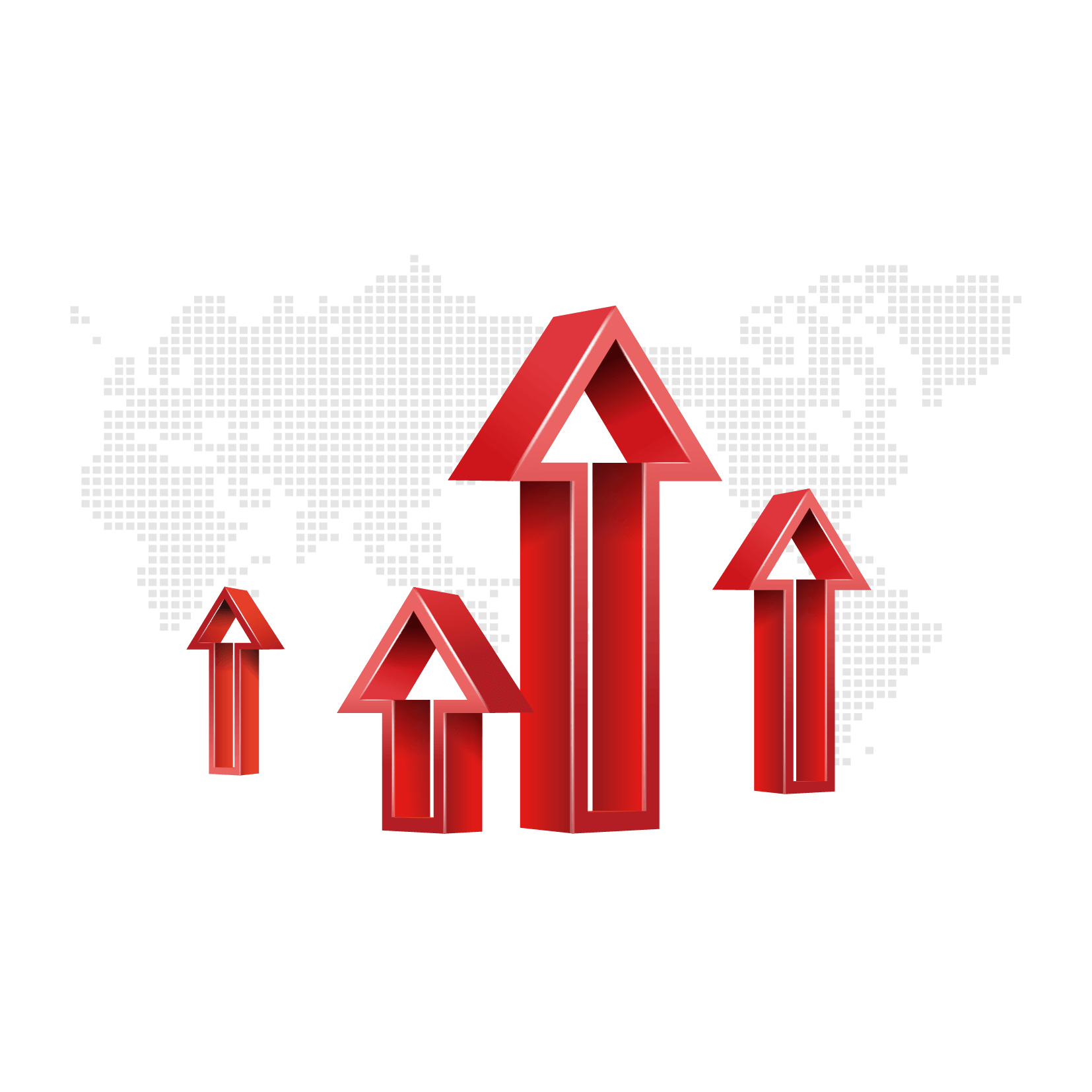 业务现状
Part four
标题文字添加
标题文字添加
标题文字添加
标题文字添加
The user can demonstrate on a projector or computer, or presentation and make it film to be used in a wider field
The user can demonstrate on a projector or computer, or presentation and make it film to be used in a wider field
The user can demonstrate on a projector or computer, or presentation and make it film to be used in a wider field
The user can demonstrate on a projector or computer, or presentation and make it film to be used in a wider field
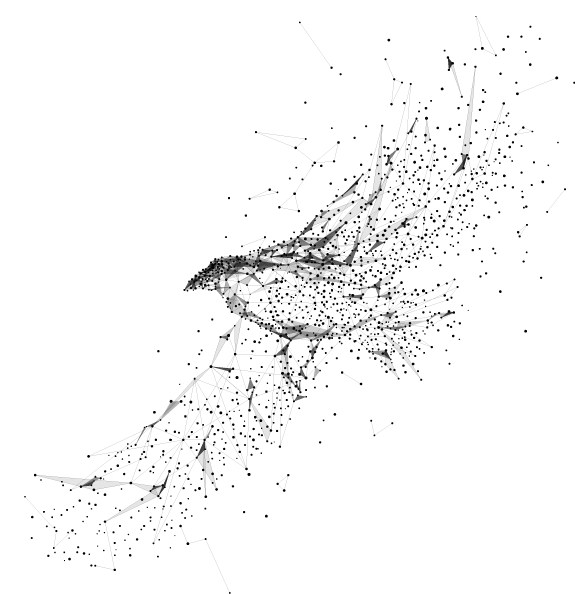 05
解决问题
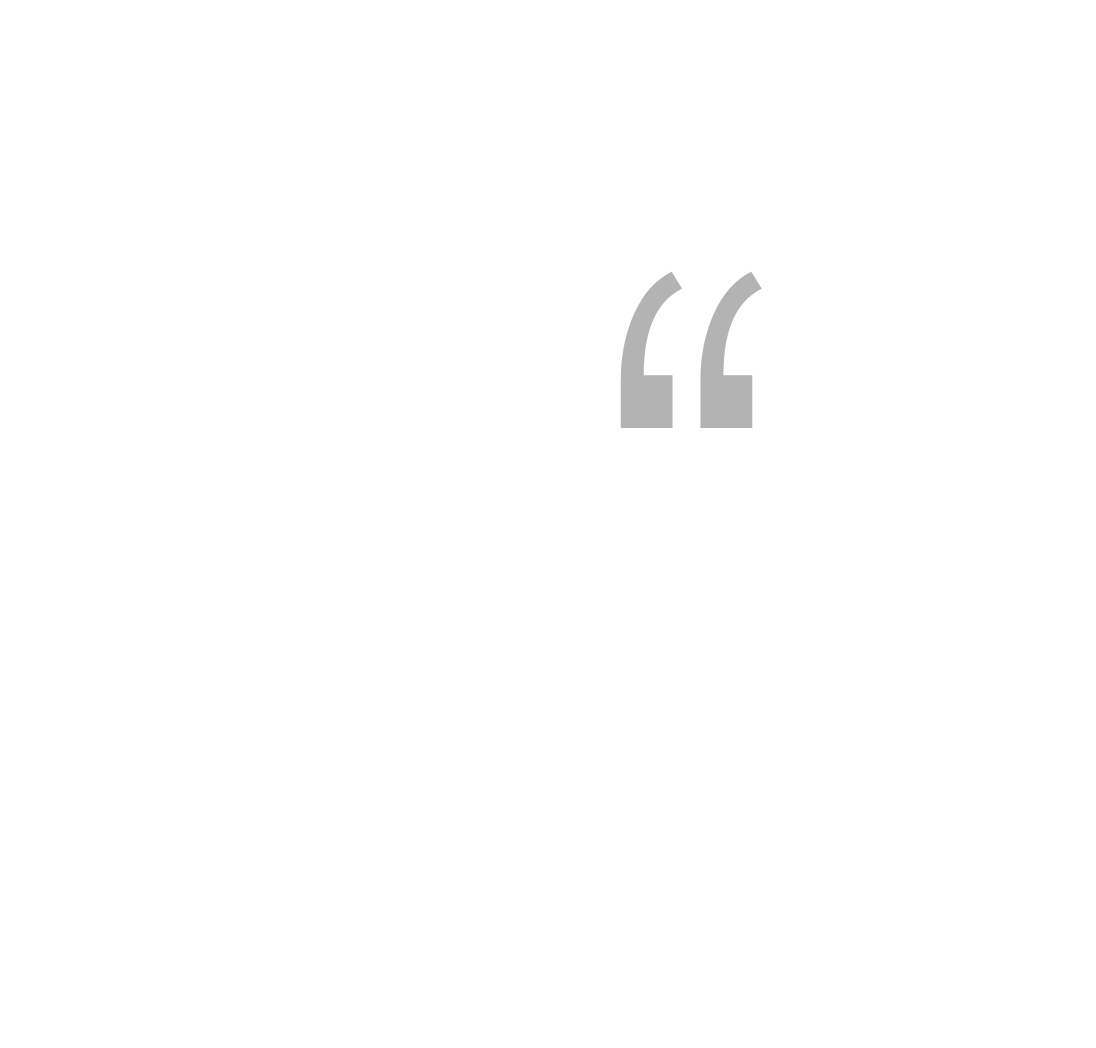 Part five
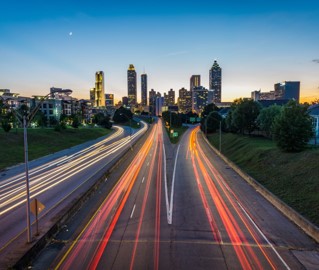 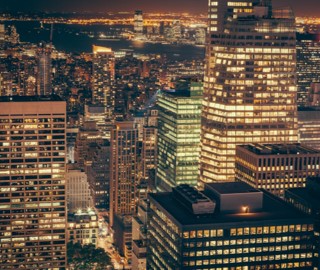 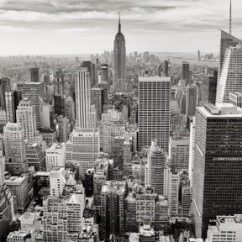 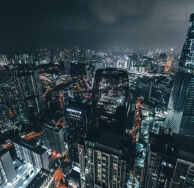 检测假设
提出假设
分析问题
发现问题
人们在生命活动中会面临许许多多的问题，要通过解决那些问题之后，才能求得自身目标的实现。
在分析时具备判断方面的问题，而且擅长极容易造成误解的问题。
假设它的主要方面（对事物活动起决定作用的因素），包括在环境中如何形成、成长、发展的趋势；它的次要方面（对事物活动不是起决定作用的因素）。
验证问题时，事物是一个样子，由于事物的发展变化，在分析解决时，已经不是原来的那个样子了。所以在解决问题时，往往都不得不走最短的曲线。
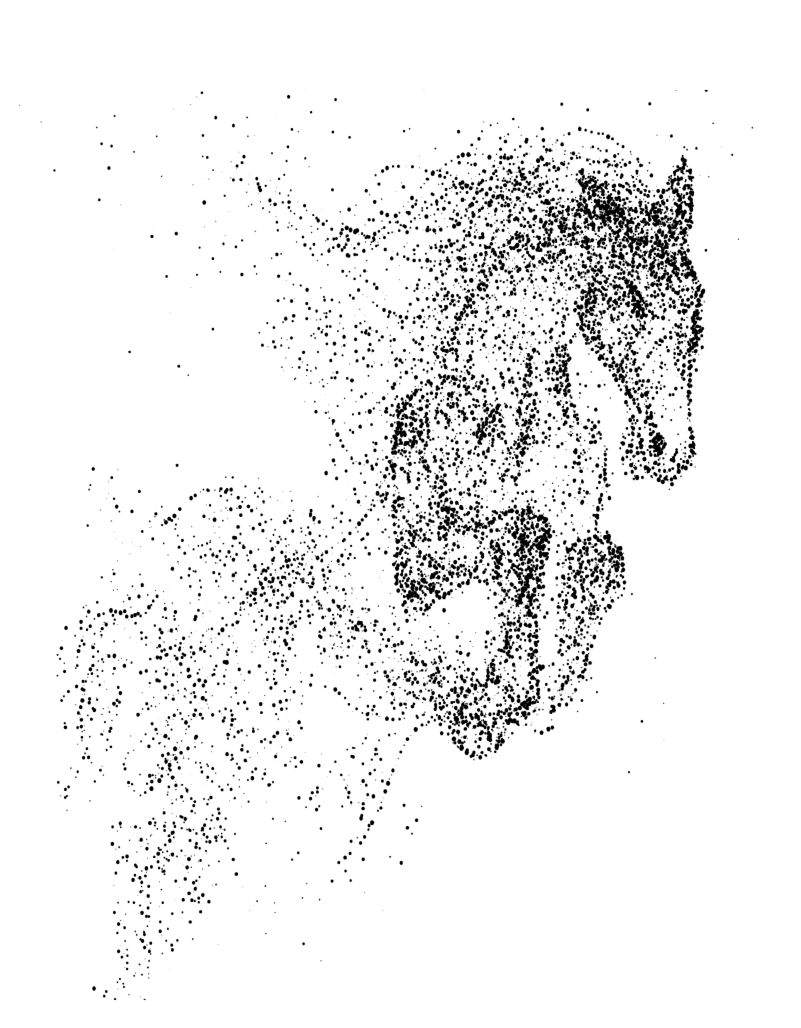 06
竞争力分析
Part six
标题文字添加
标题文字添加
标题文字添加
标题文字添加
print the presentation and make it into a film to be used in a wider field
print the presentation and make it into a film to be used in a wider field
print the presentation and make it into a film to be used in a wider field
print the presentation and make it into a film to be used in a wider field
PLANNING
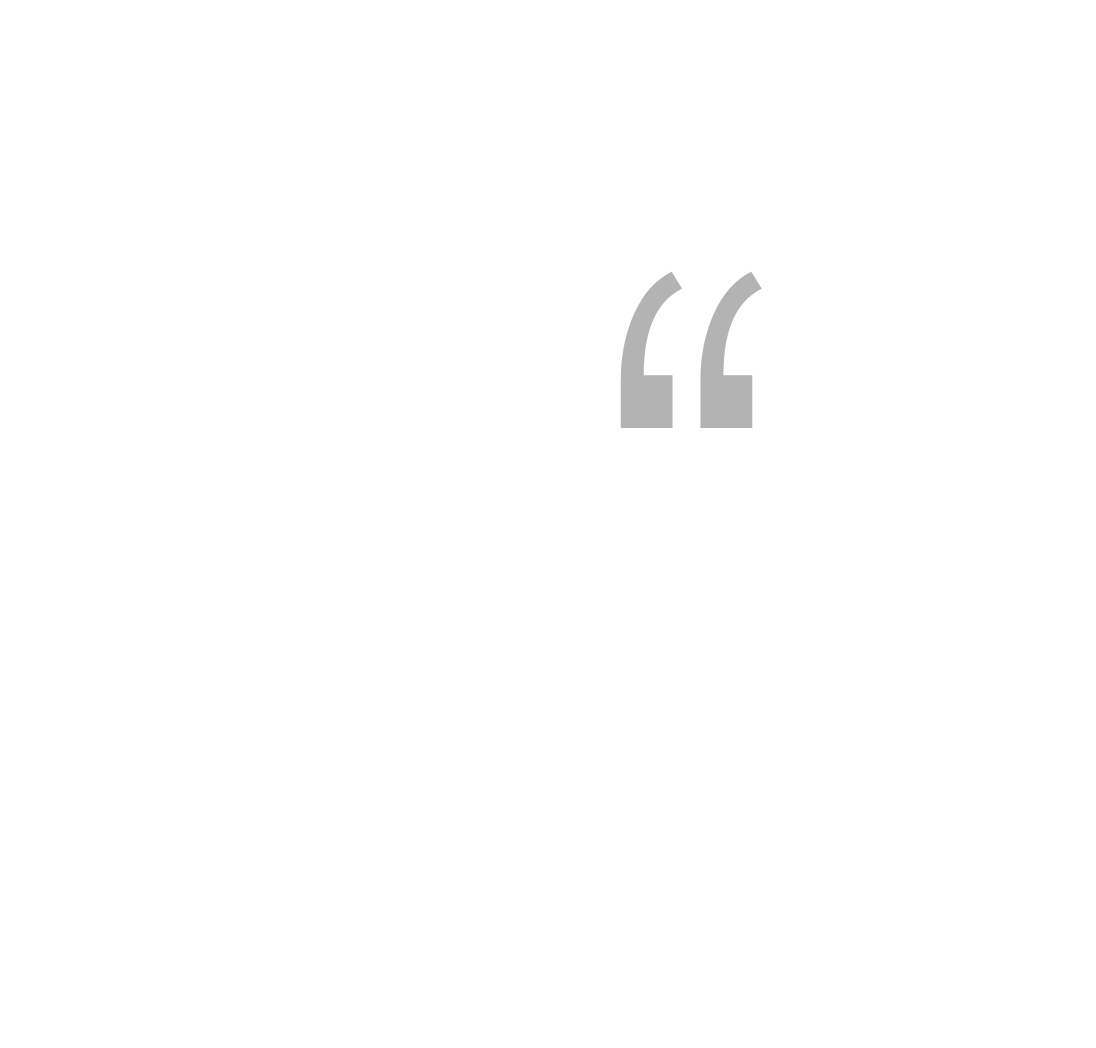 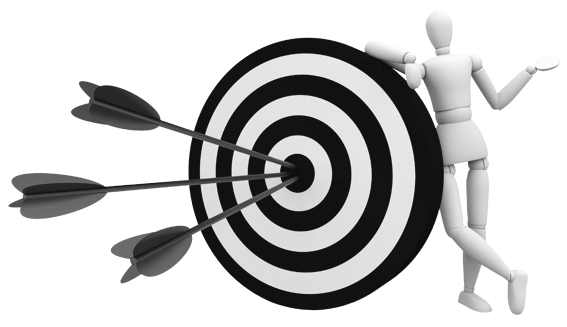 工作规划
Part
03
工作目标
财务分析
团队建设
业务规划
市场分析
工作计划
01
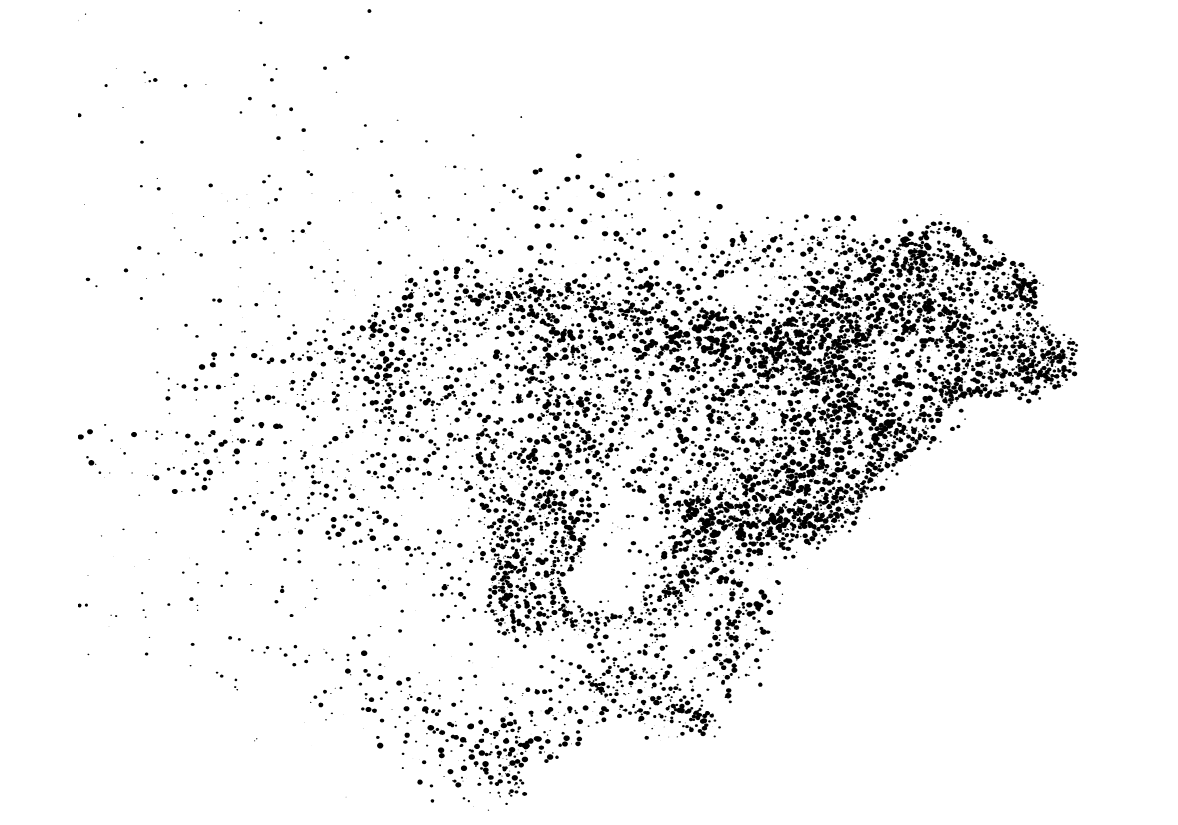 以豹子的速度
占领市场
工作目标
95
95
485
Part one
1
2
销售总额
利润总额
海外业务
ADD TITLE
ADD TITLE
Lorem ipsum dolor sit amet, consectetur adipiscing elit. Nulla imperdiet
Lorem ipsum dolor sit amet, consectetur adipiscing elit. Nulla imperdiet
在此输入章节详细文字介绍，表达主题的含义合图表的意义，在此输入章节详细文字介绍，表达主题的含义合图表的意义。在此输入章节详细文字介绍，表达主题的含义合图表的意义在此输入章节详细。
588,584,728
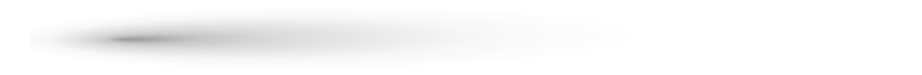 02
团队建设
决策力
Part two
您的内容打在这里，或者通过复制您的文本后，在此框中选择粘贴。
组织力
执行力
您的内容打在这里，或者通过复制您的文本后，在此框中选择粘贴。
您的内容打在这里，或者通过复制您的文本后，在此框中选择粘贴。
学习力
感召力
您的内容打在这里，或者通过复制您的文本后，在此框中选择粘贴。
您的内容打在这里，或者通过复制您的文本后，在此框中选择粘贴。
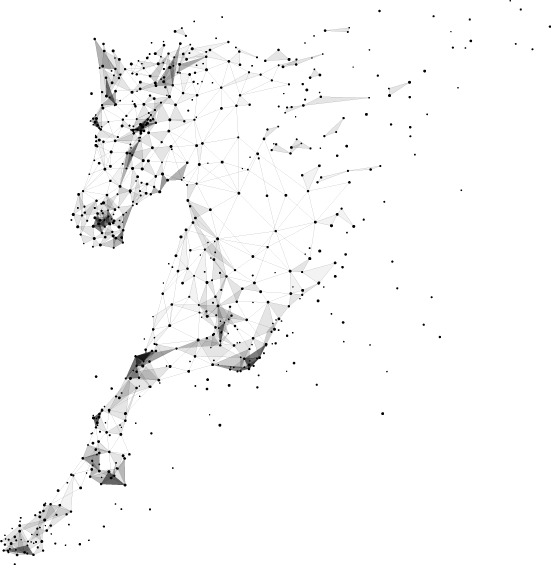 03
市场分析
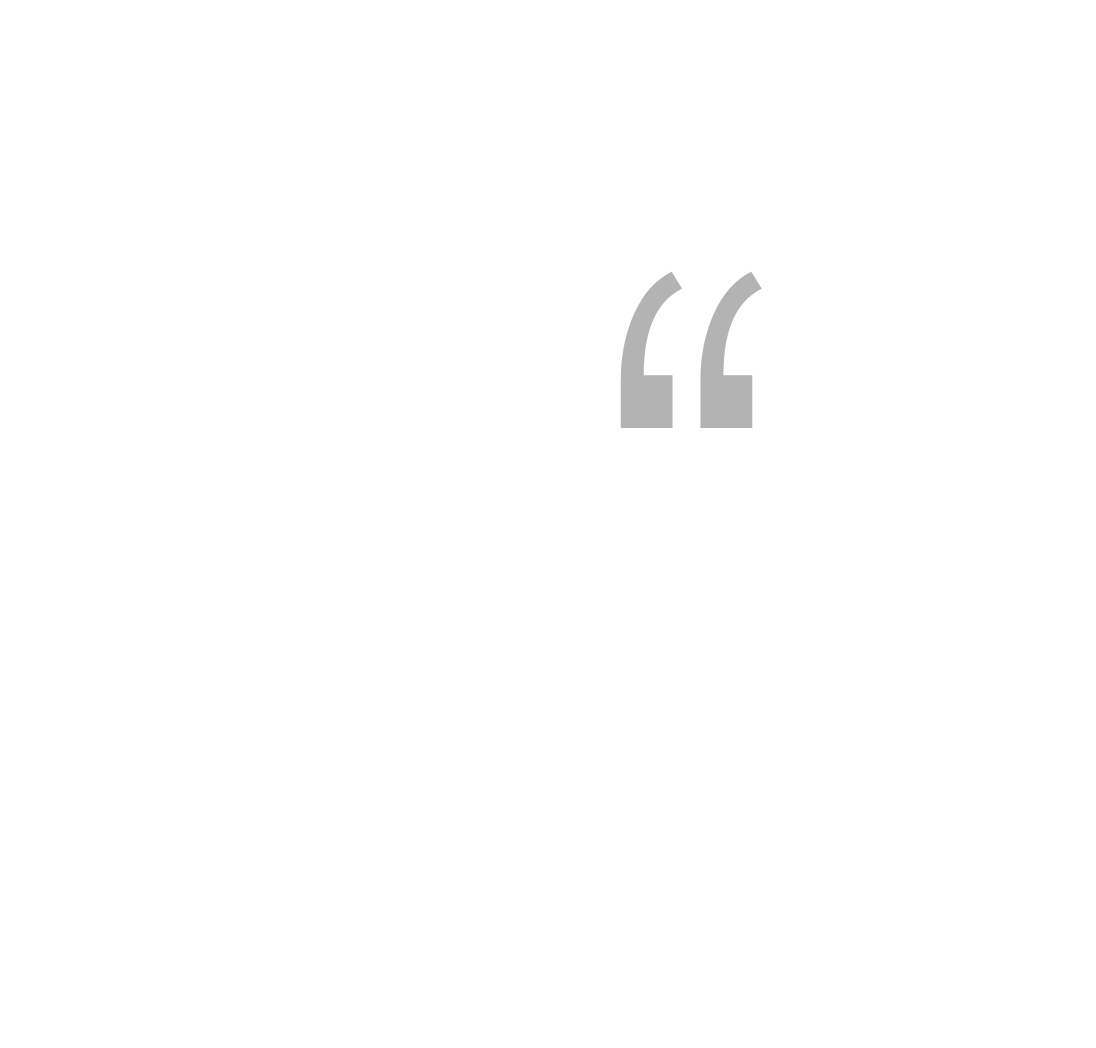 Part four
WHITE PEOPLE
65 %
本地市场
单击此处添加文本，单击此处添加文本单击此处添加文本，单击此处
BLACK PEOPLE
93 %
HISPANIC PEOPLE
周边市场
单击此处添加文本，单击此处添加文本单击此处添加文本，单击此处
57 %
本地
市场
周边
市场
高档
市场
高端市场
单击此处添加文本，单击此处添加文本单击此处添加文本，单击此处
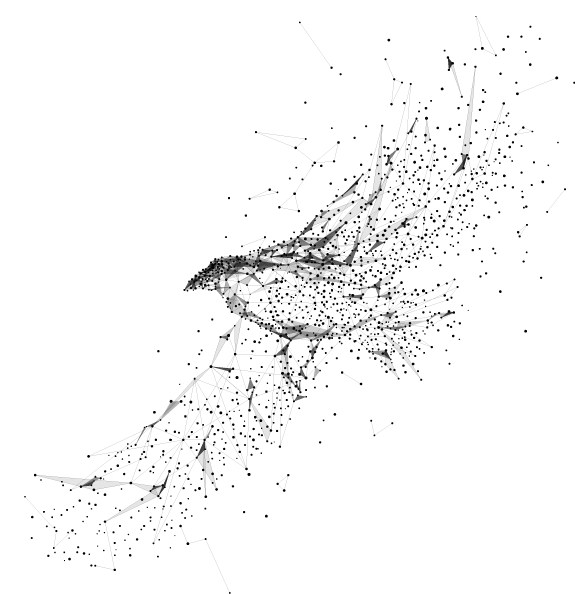 04
财务分析
Part four
100
75
50
25
0
PART 03
PART 01
PART 02
Lorem ipsum dolor sit amet, contur adipiscing elit. Nulla volutpat dui at fermentum.
Lorem ipsum dolor sit amet, contur adipiscing elit. Nulla volutpat dui at fermentum.
Lorem ipsum dolor sit amet, contur adipiscing elit. Nulla volutpat dui at fermentum.
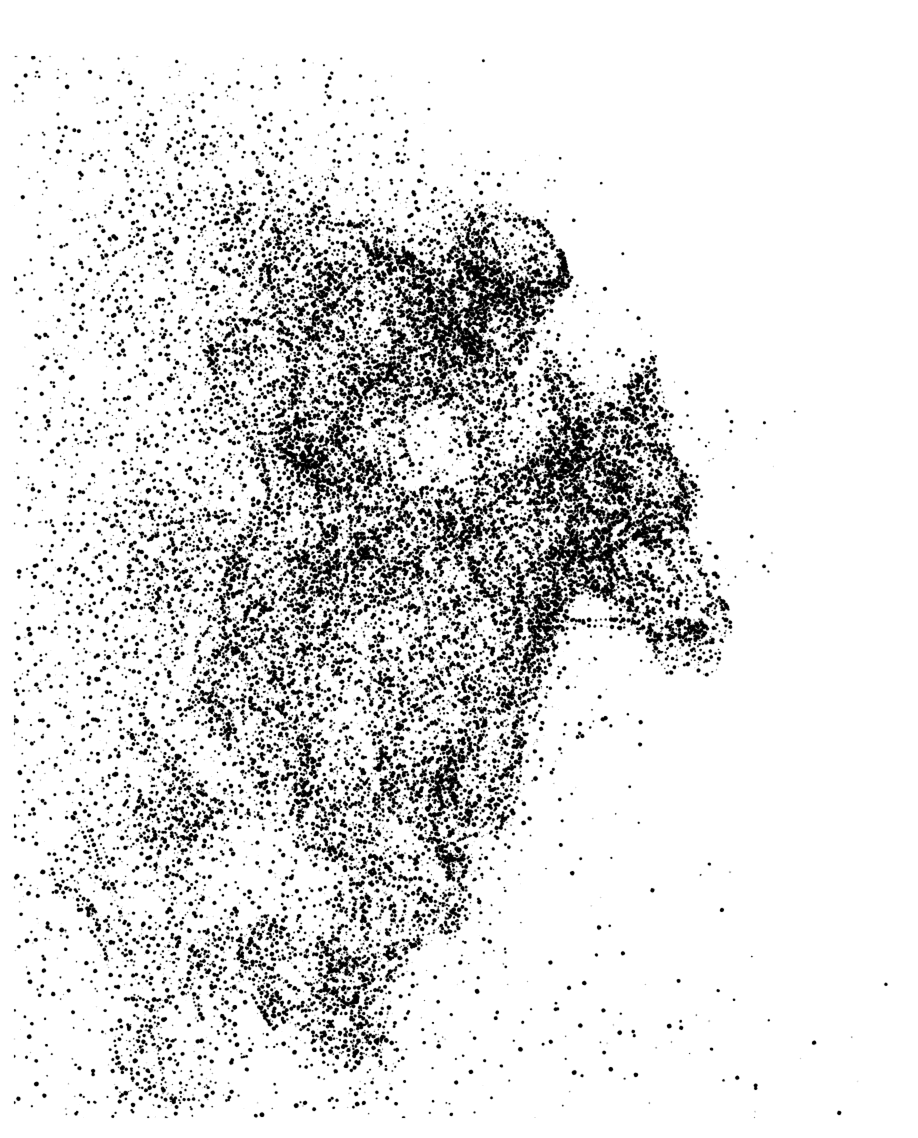 05
业务计划
Part five
YOUR TITLE HERE
Lorem ipsum dolor sit amet, contur adipiscing elit. Nulla volutpat dui at fermentum.
1
点击输入简要文字内容，文字内容需概括精炼，不用多余的文字修饰，言简意赅的说明分项内容……。
2
点击输入简要文字内容，文字内容需概括精炼，不用多余的文字修饰，言简意赅的说明分项内容……。
YOUR TITLE HERE
3
点击输入简要文字内容，文字内容需概括精炼，不用多余的文字修饰，言简意赅的说明分项内容……。
Lorem ipsum dolor sit amet, contur adipiscing elit. Nulla volutpat dui at fermentum.
06
工作划
Part six
2021
2022
点击输入您的文字内容，用简洁的文字进行阐述
2020
2023
点击输入您的文字内容，用简洁的文字进行阐述
点击输入您的文字内容，用简洁的文字进行阐述
2019
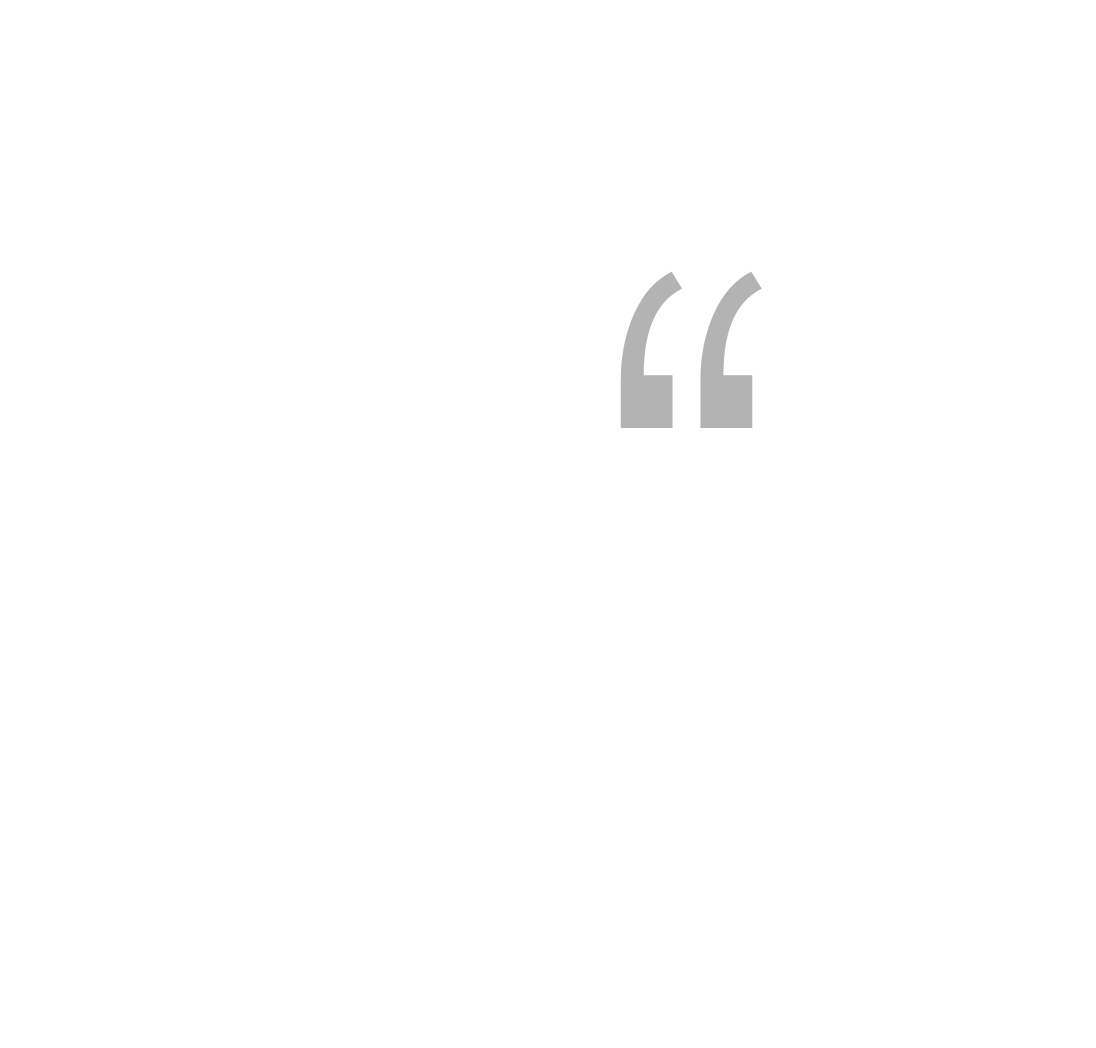 点击输入您的文字内容，用简洁的文字进行阐述
2024
点击输入您的文字内容，用简洁的文字进行阐述
点击输入您的文字内容，用简洁的文字进行阐述
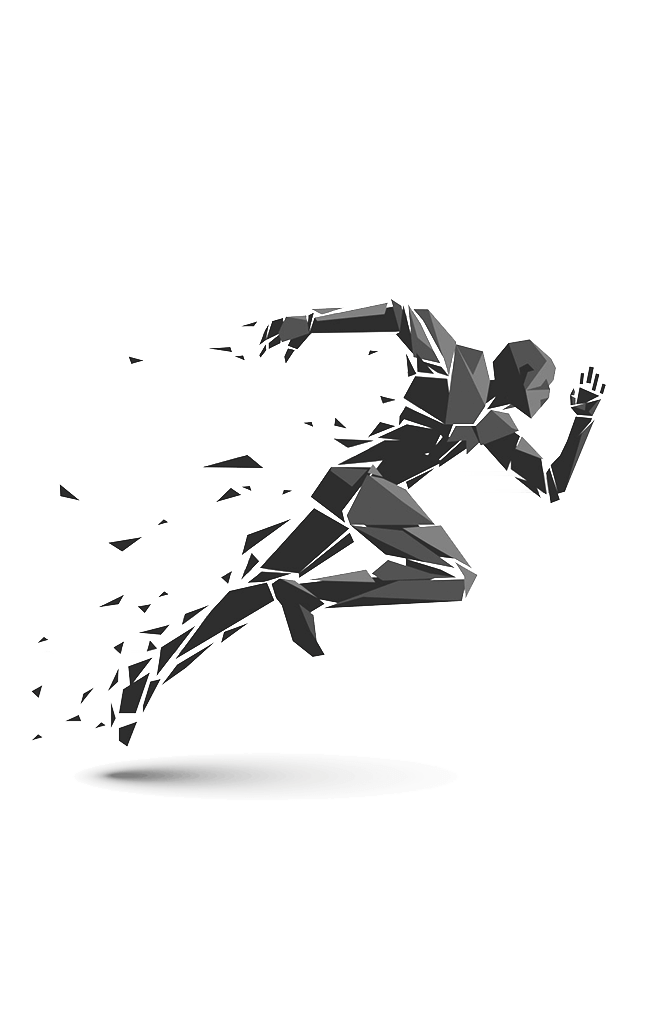 Concluding 
Remarks
结束语
感谢公司领导给予我这次竞聘机会，在接下来的工作中，我会更加努力踏实干好本职工作，为公司的壮大发展贡献一份微薄之力。
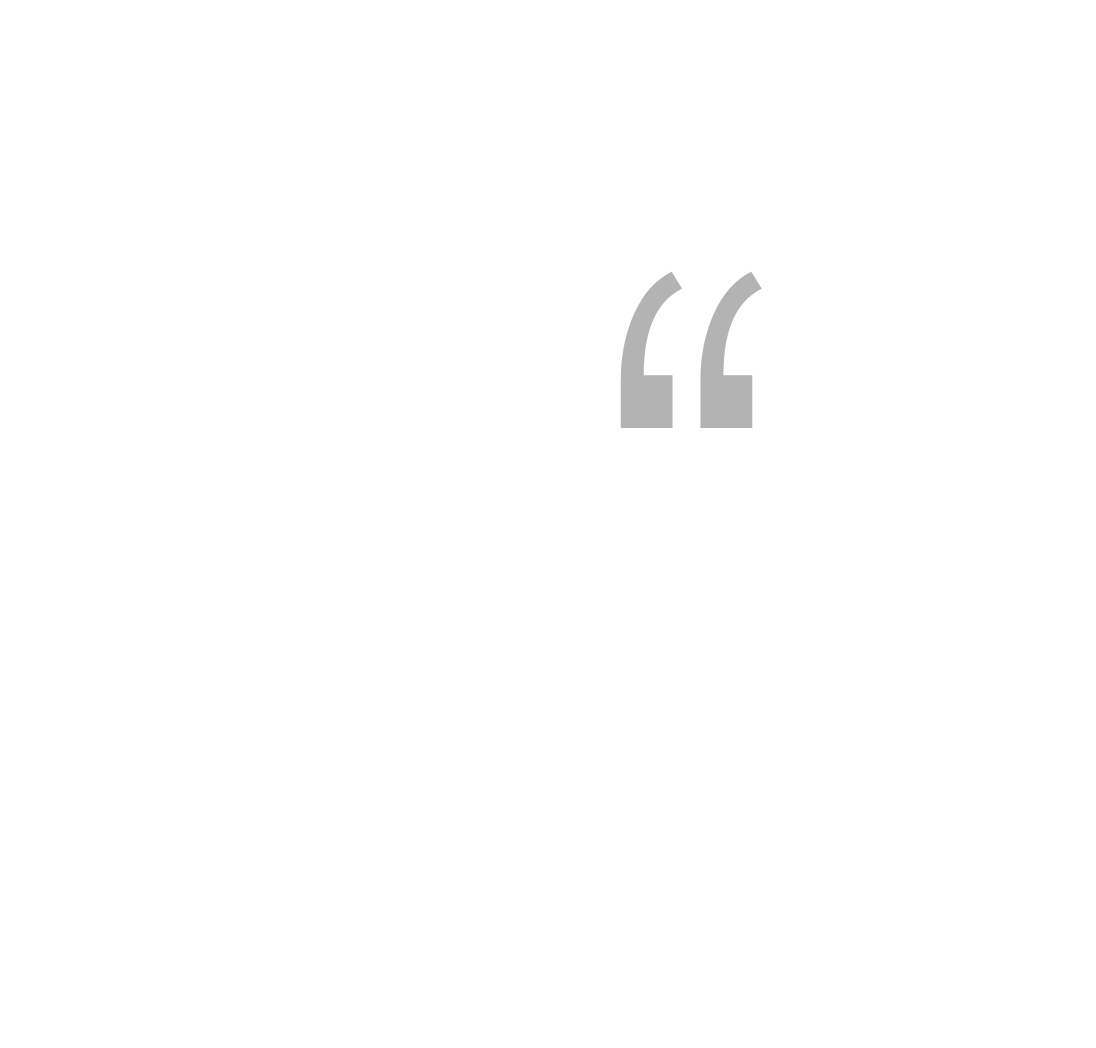 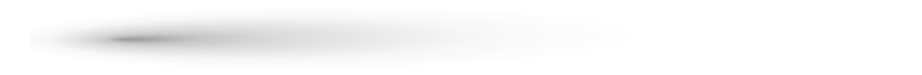 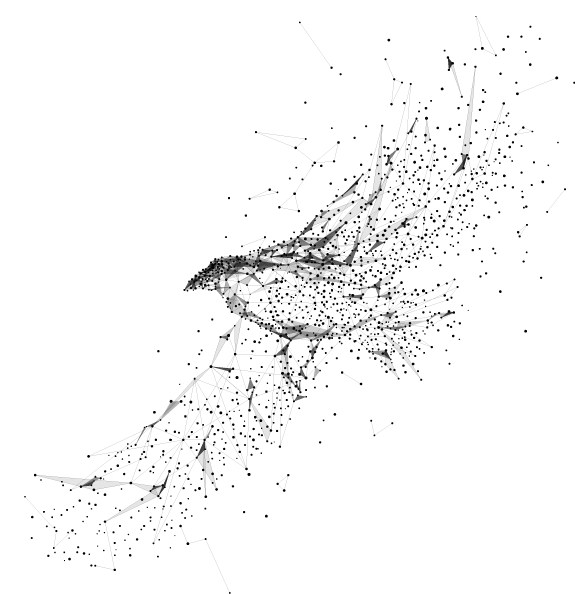 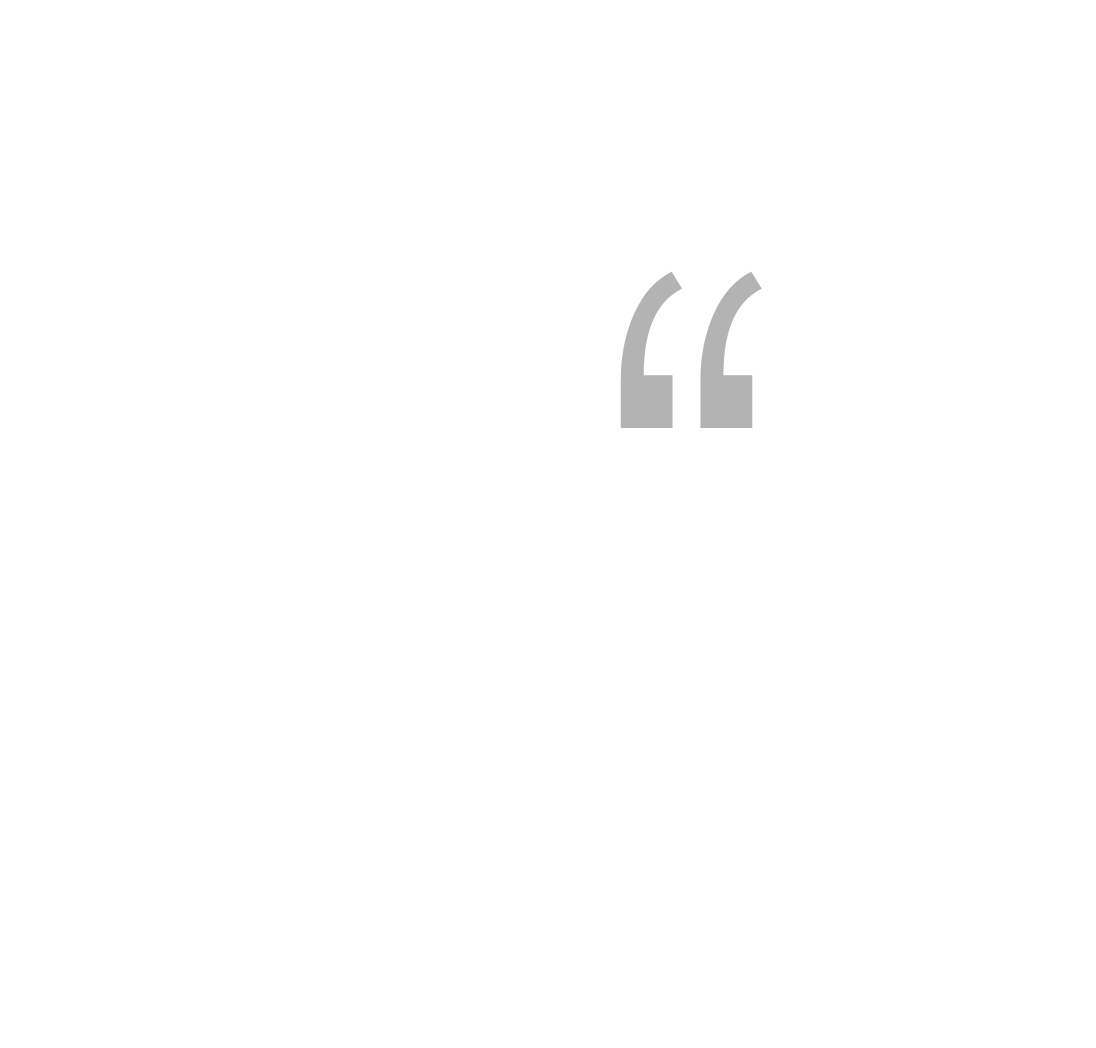 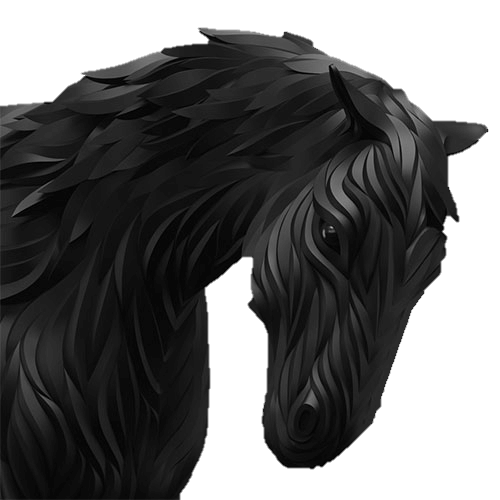 谢谢
聆听
THANK
YOU!
NAME: 不会申请 
AGE: 28
POST: 设计总监
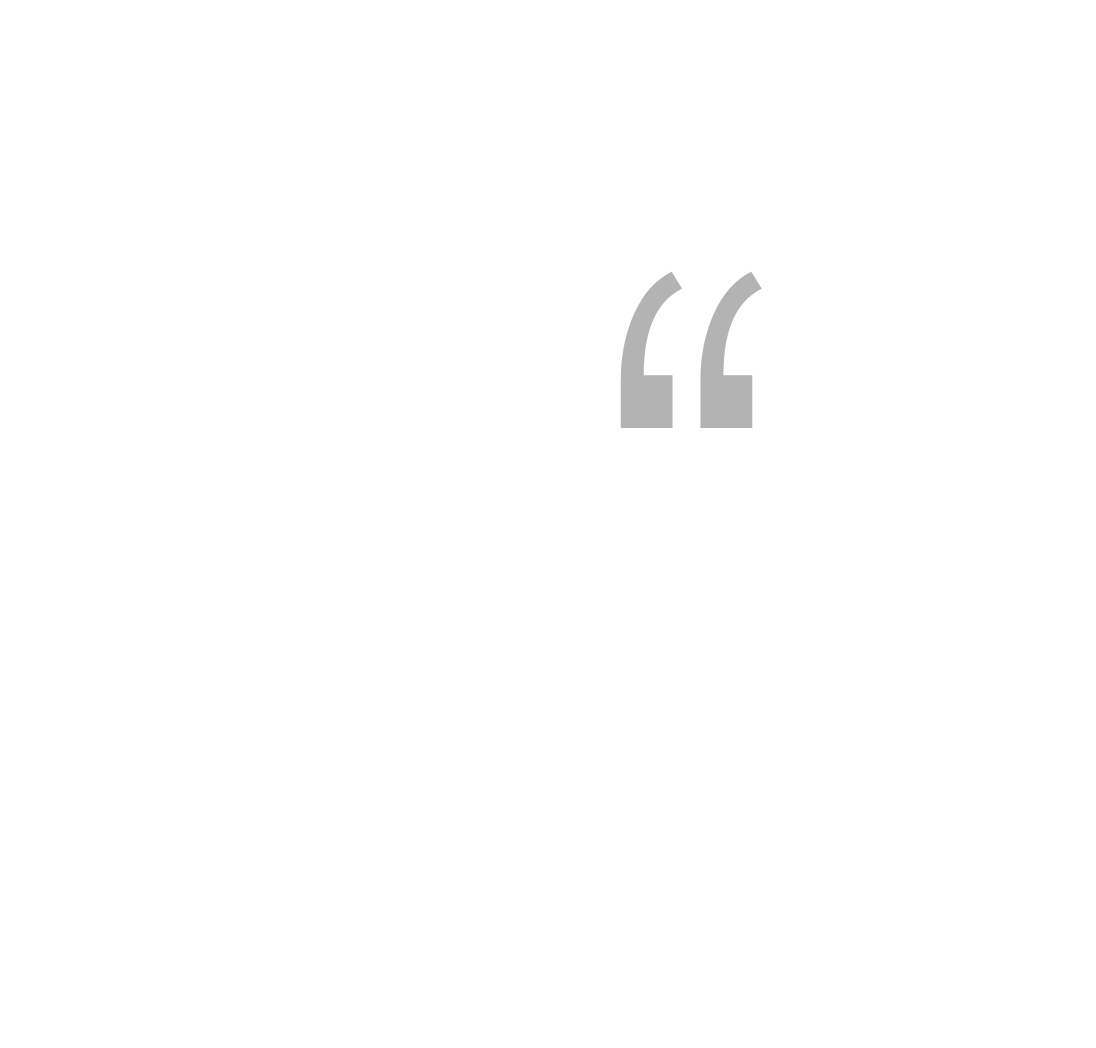